МБУК «ЦБС» г. ГуковоГородская библиотека №8
Мама – слово дорогое! 
Виртуальная выставка
2023 г.
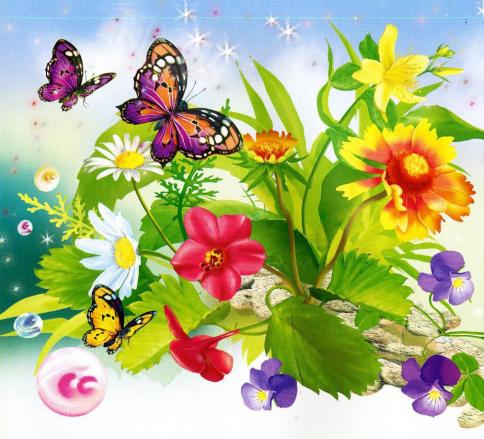 Благинина, Е. Посидим в тишине / Е. Благинина. – Москва : Стрекоза, 2007. – 161с.
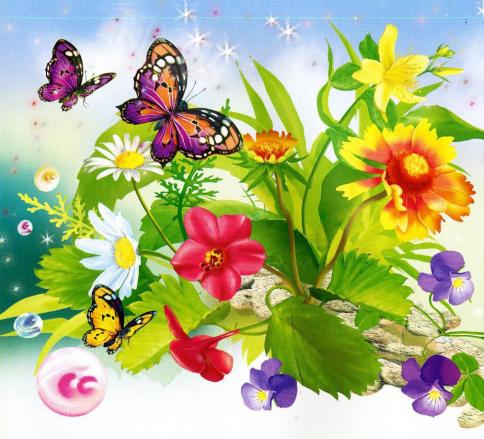 Вестли, А. К. Мама, папа, бабушка, 8 детей и грузовик /А. Вестли.- Москва : Махаон, 2010. - 48с.
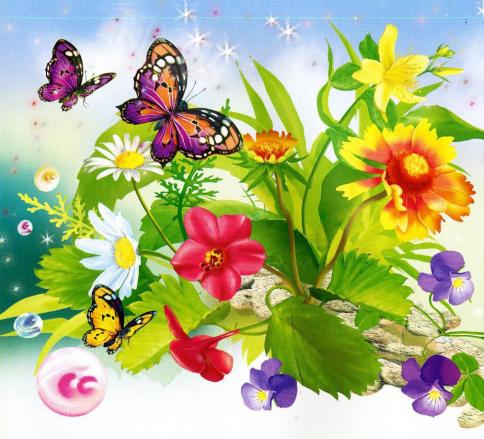 Лингрен, А. Приключения Эмиля  из Леннеберги /А. Линдгрен. - Санкт-Петербург : Азбука-классика, 2006. – 240с.
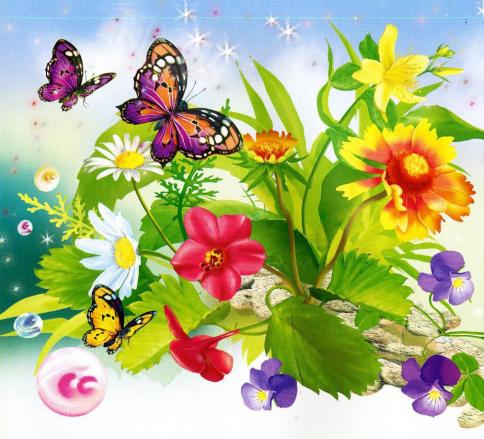 Олкот, Л. М. Маленькие женщины /Л.Олкотт. ─ М.: Глобулус, Изд-во ЭНАС, 2006. ─ 312с.
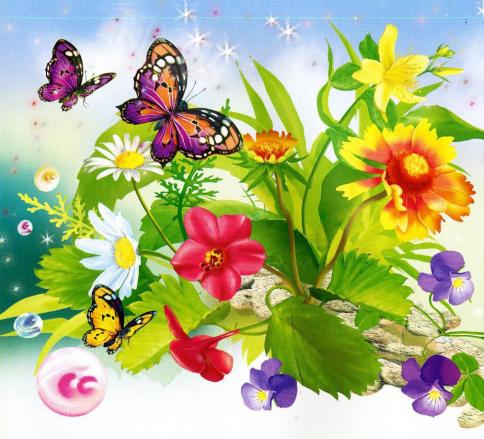 Осеева, В. Динка / В.Осеева. – Москва : Эксмо, 2006. - 400с.
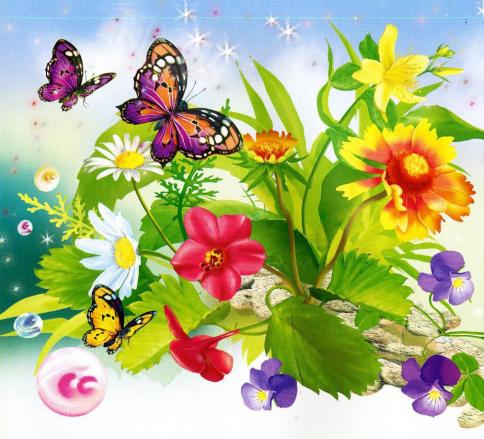 Роулинг, Д. К. Гарри Поттер и тайная комната / Д. К. Роулинг.– Москва : Махаон, 2014.- 152с.
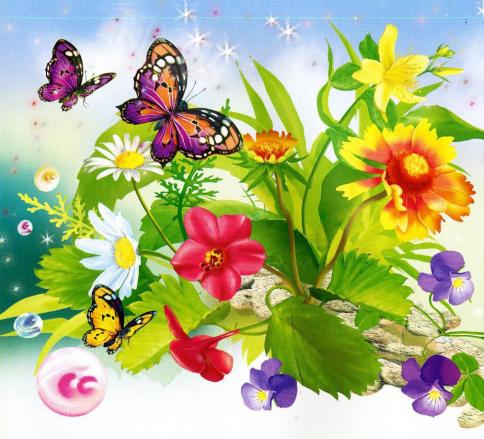 Успенский, Э. Дядя Федор, пес и кот / Э.Успенский. ─ Москва : Изд-во БАМБУК, 2004. ─ 111с.
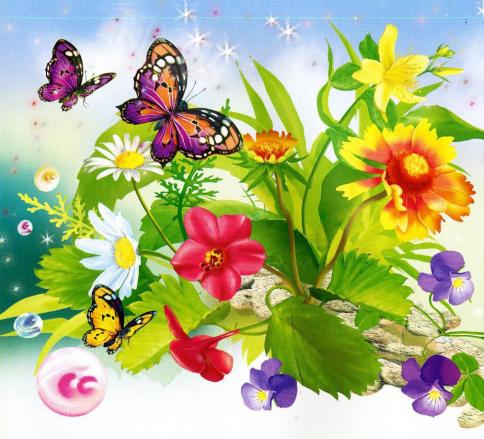 Янссон, Т. Все о муми-троллях / Т. Янссон. - Санкт-Петербург : Азбука-классика, 2010. – 421с.
Все на земле от материнских рук